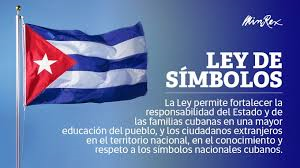 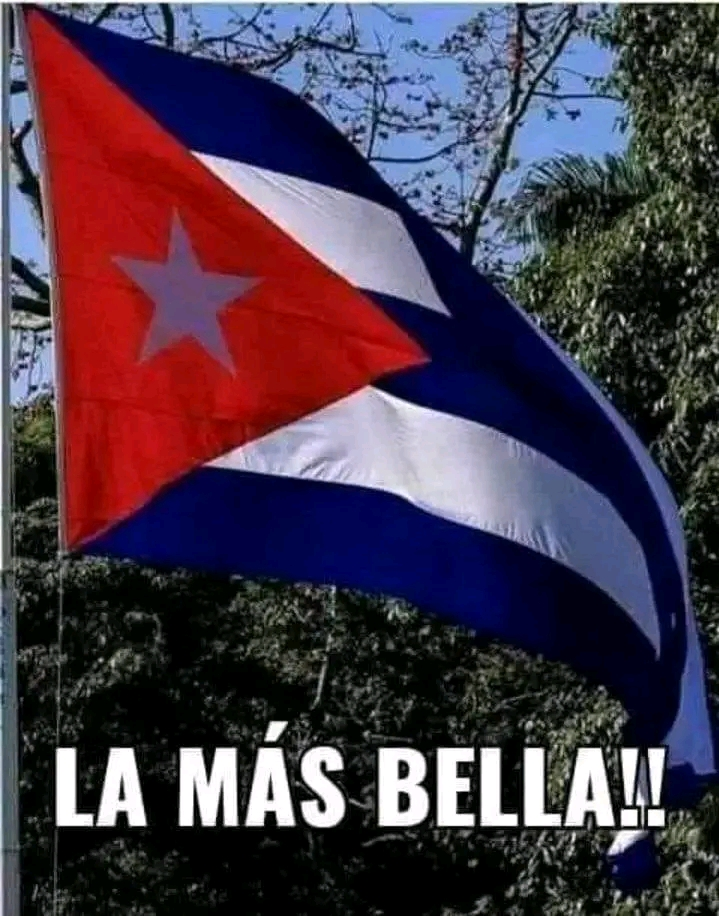 CORRECTO
INCORRECTO
1
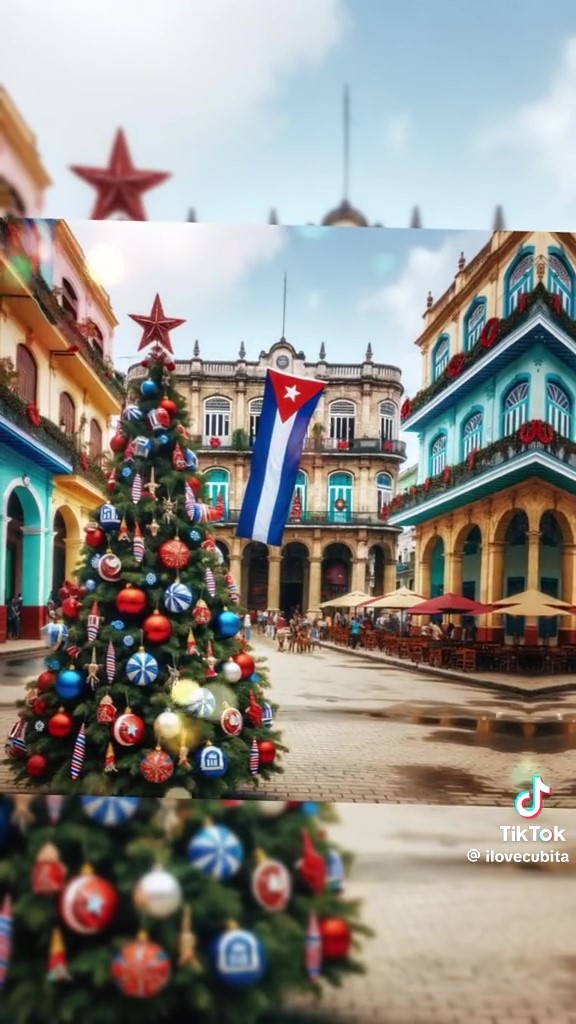 2
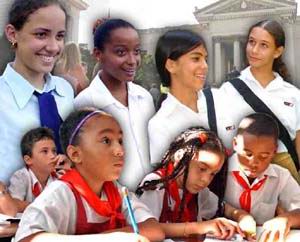 3
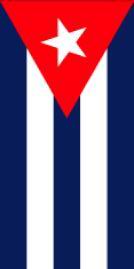 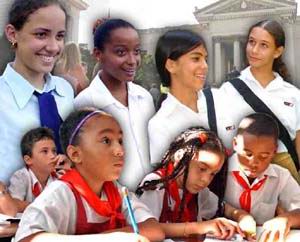 4
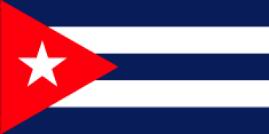 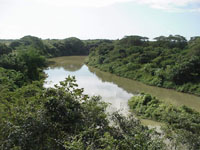 5
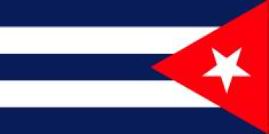 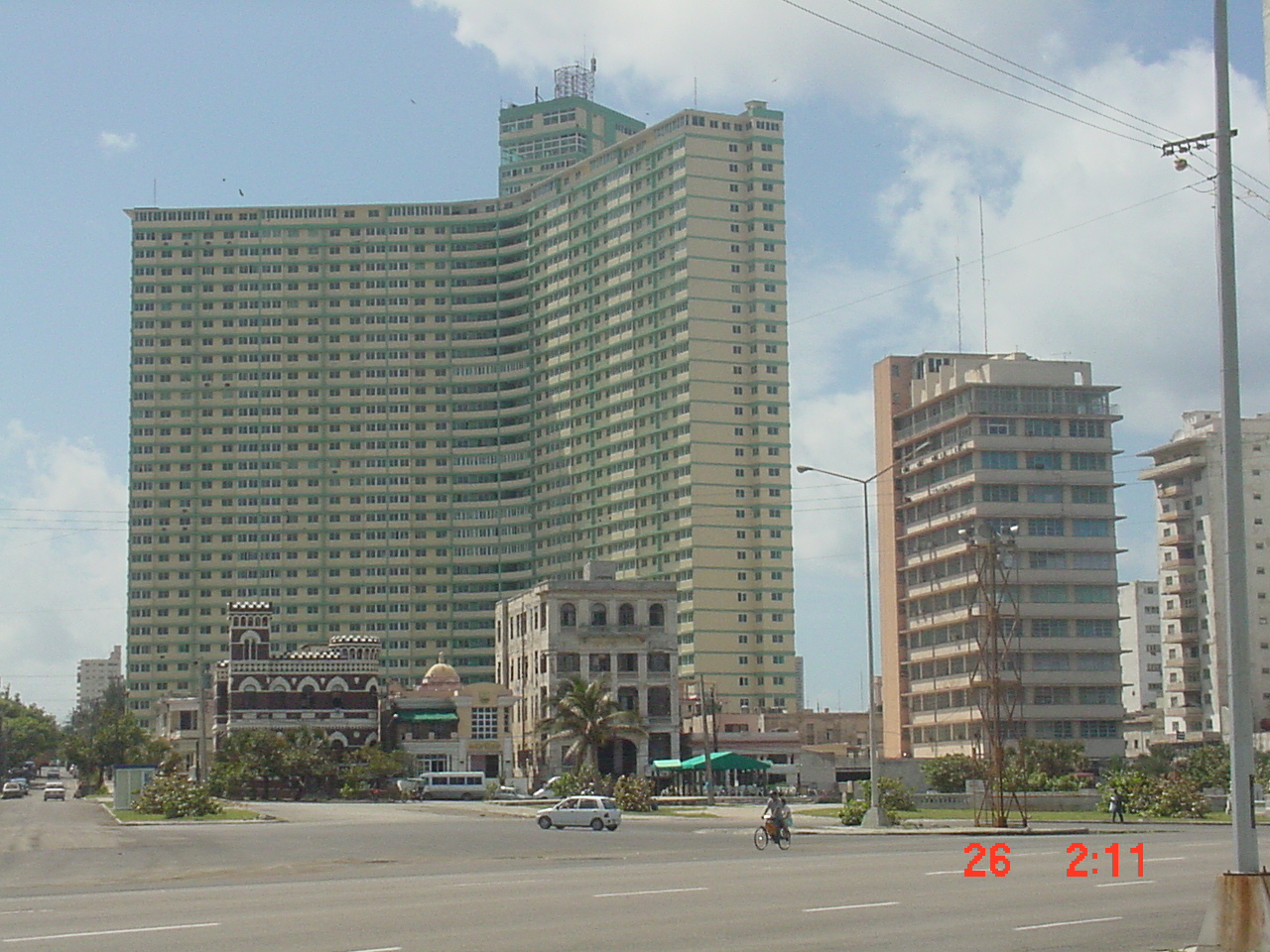 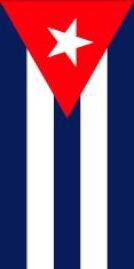 6
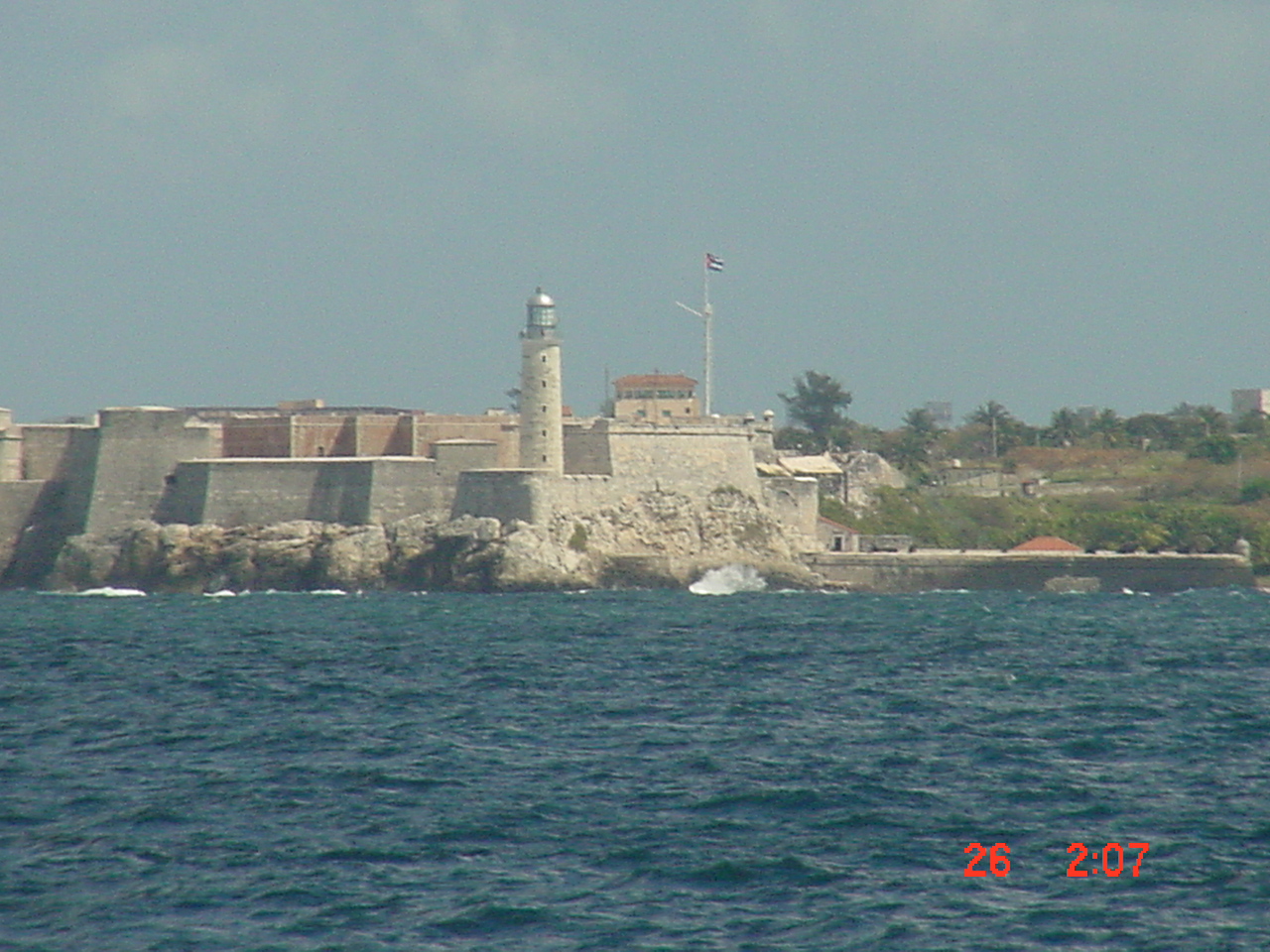 7
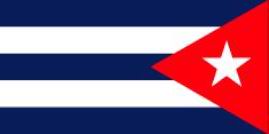 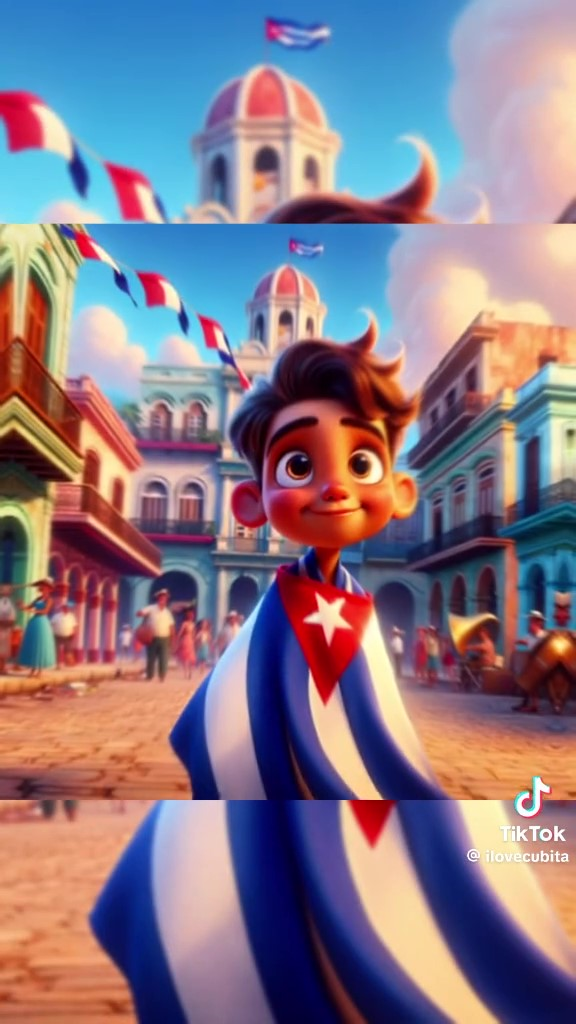 8
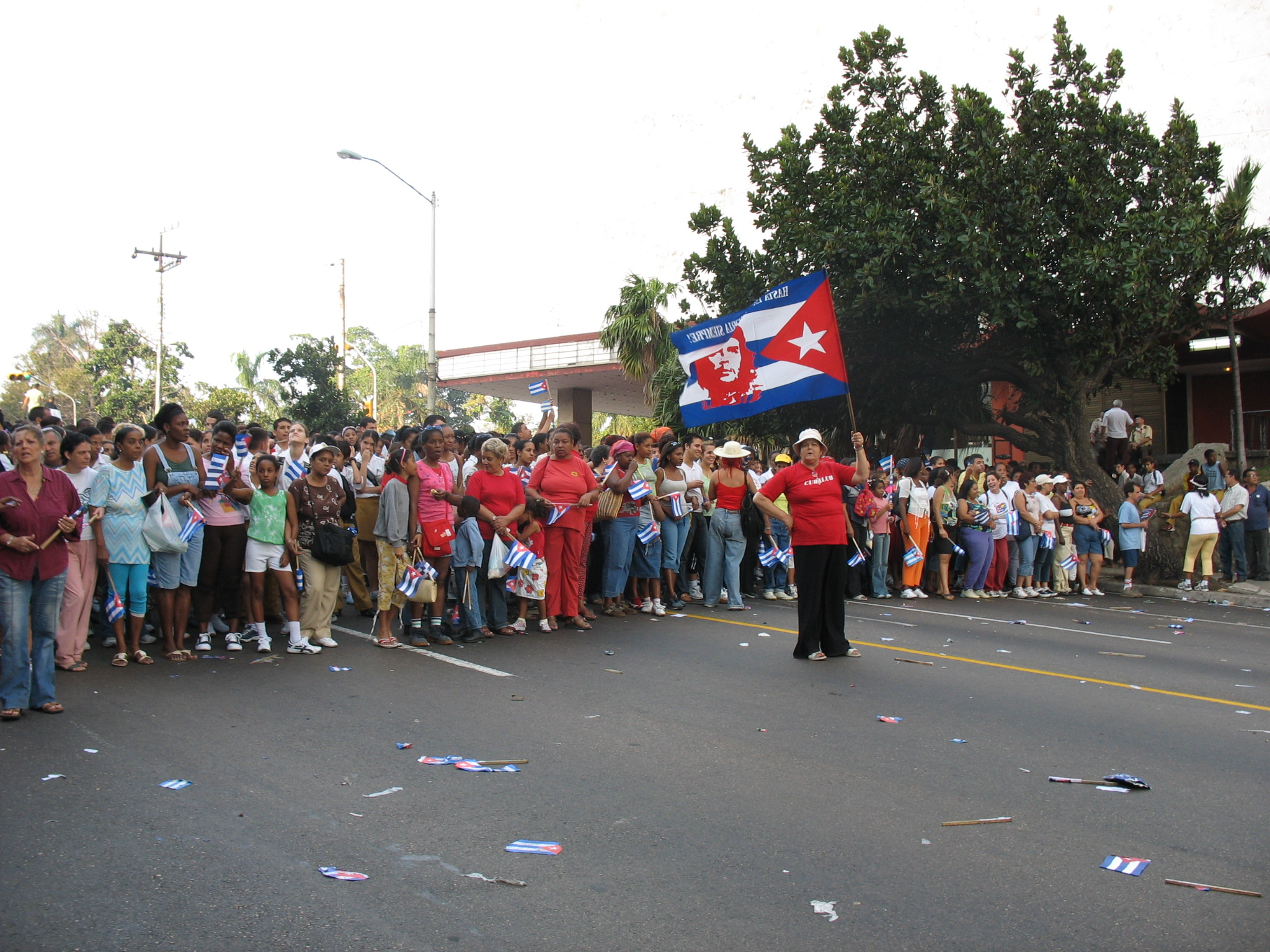 9
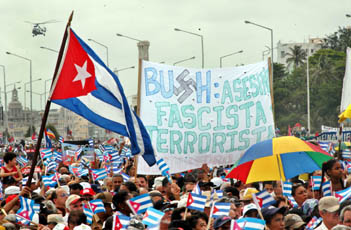 10
11
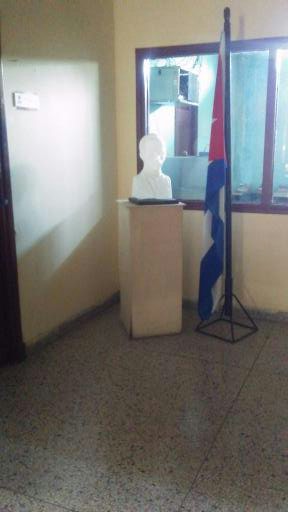 12
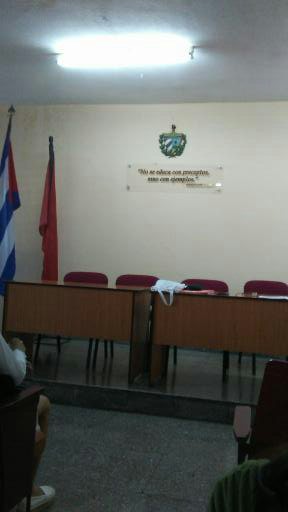 13
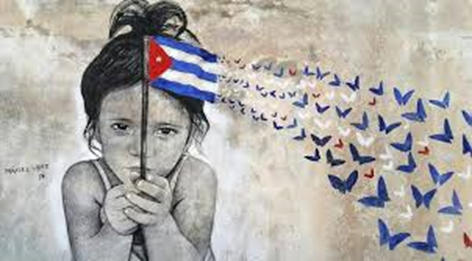 14
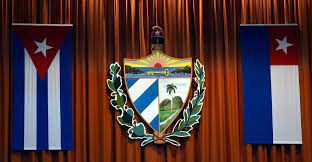 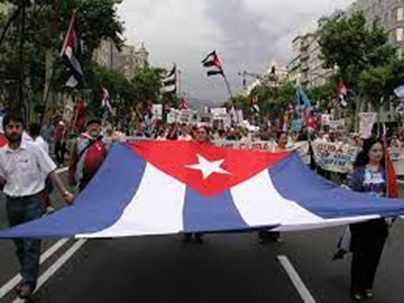 15
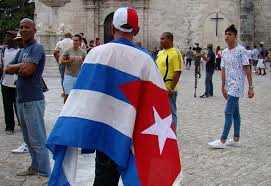 16
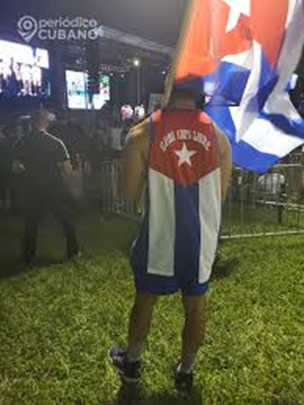 17
18
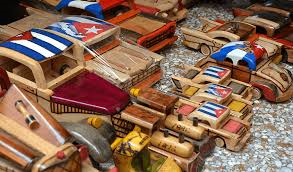 19
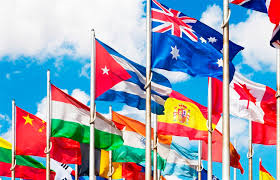 20
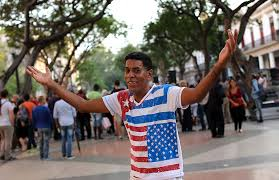 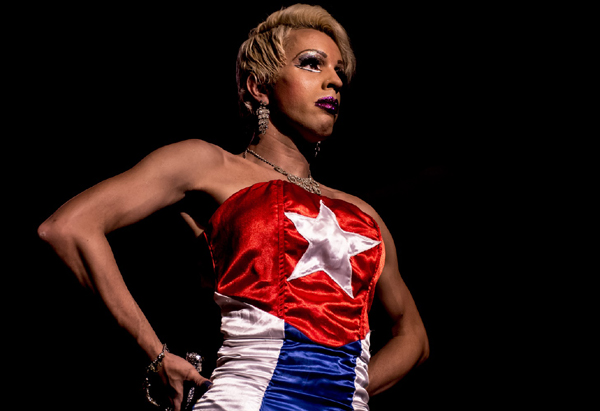 21
DELIRIO HABANERO. OBRA DEL GRUPO>  TEATRO DE LAS ESTACIONES
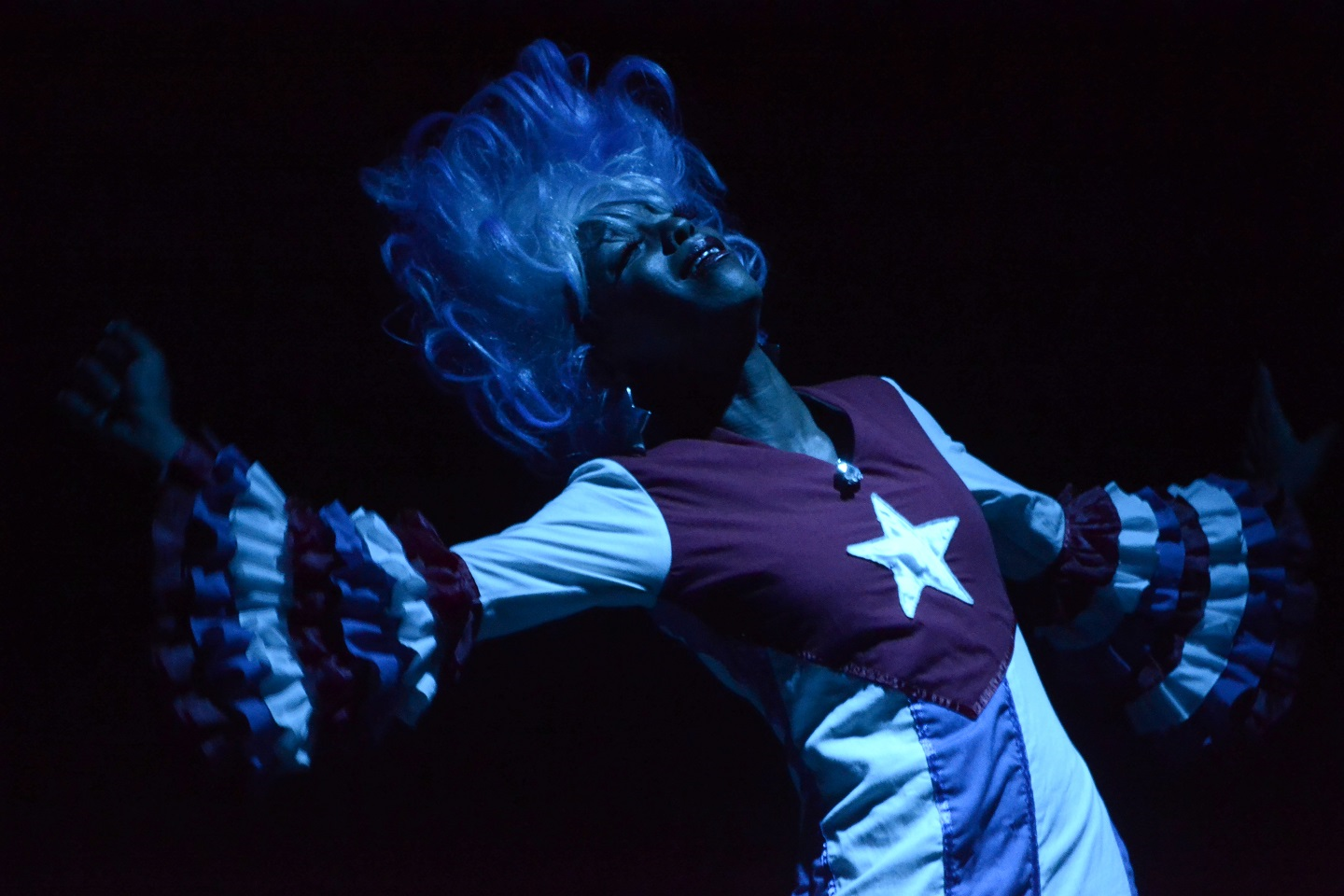 22
DELIRIO HABANERO. OBRA DEL GRUPO>  TEATRO DE LAS ESTACIONES
23
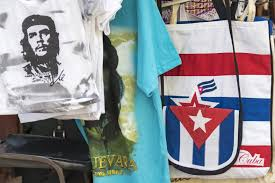 24
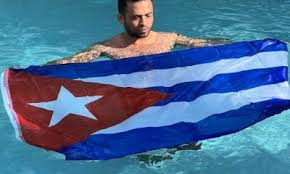 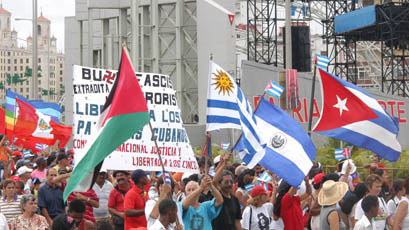 25
26
27
28
29
¿ ?
CORRECTO
INCORRECTO
1-4-6-9-10-12-13-14-15-18-19-21-22-23-28.
2-3-5-6-7-8-11-15-16-17-20-24-25-26-27-29
(…). La operación de doblaje de la bandera de la estrella solitaria la realizarán dos personas, en la forma siguiente:
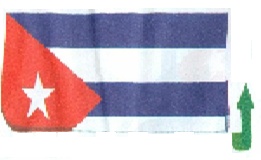 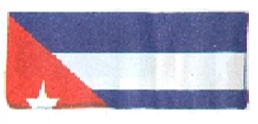 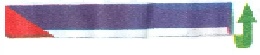 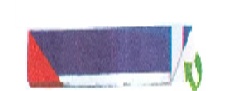 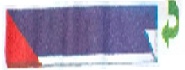 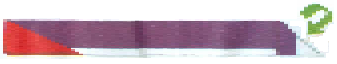 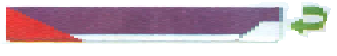 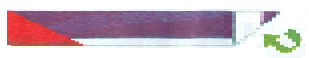 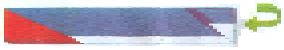 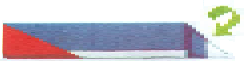 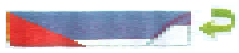 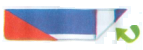 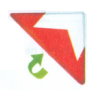 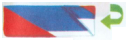 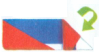 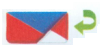 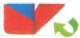 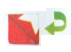